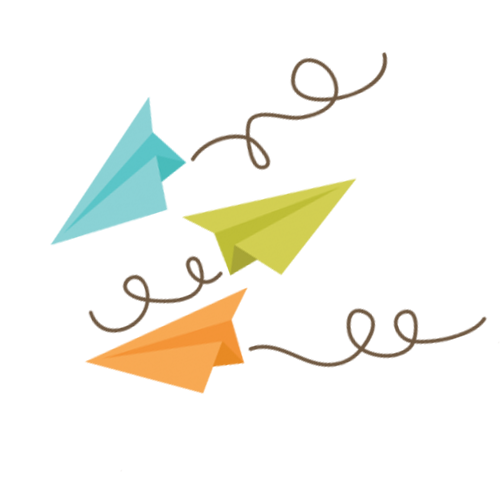 BÀI 49
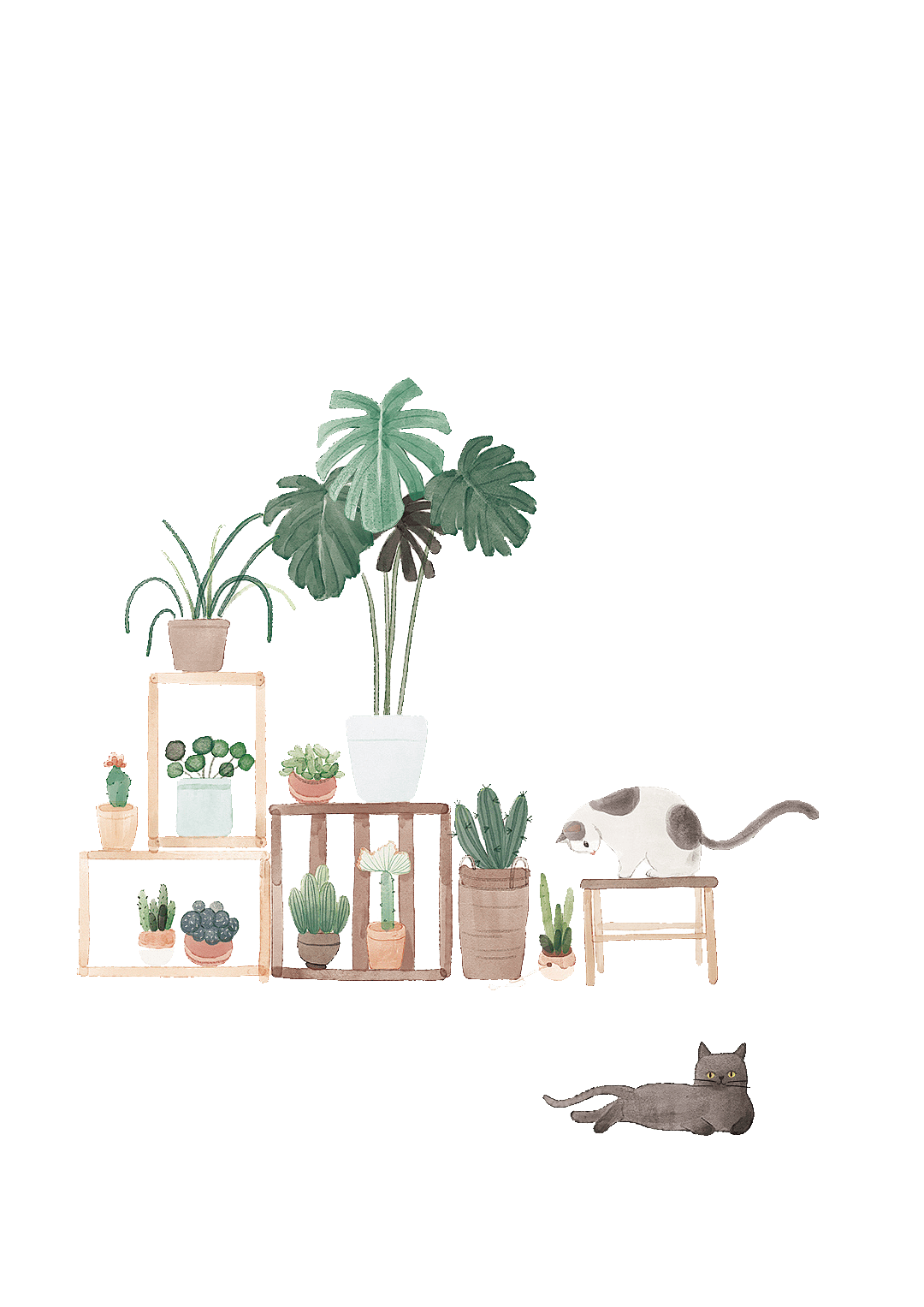 ot  ôt  ơt
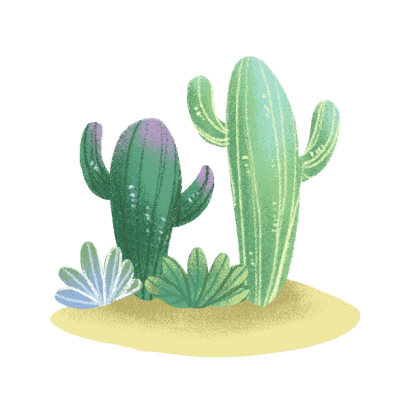 Trò chơi: Hái táo
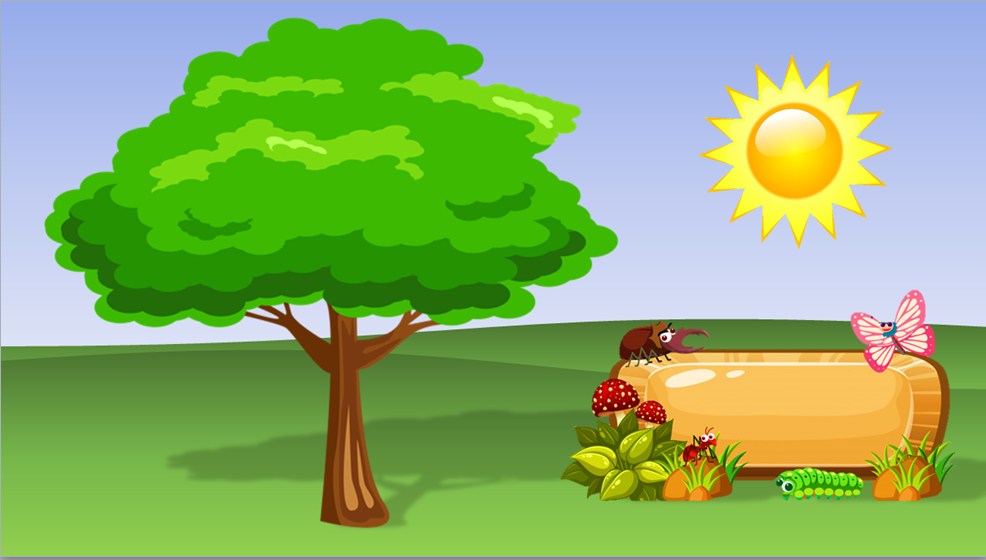 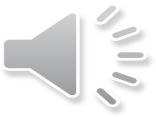 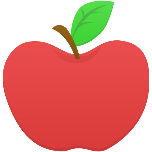 1
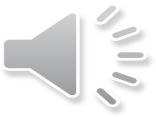 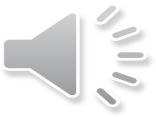 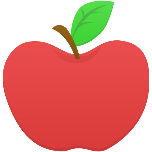 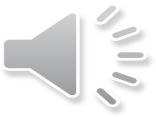 2
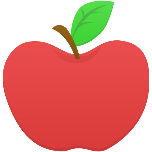 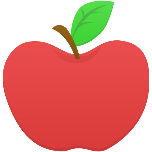 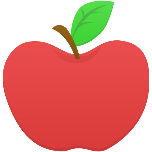 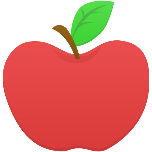 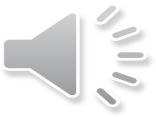 3
4
5
6
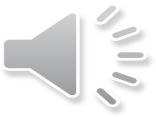 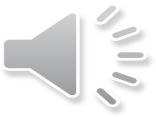 gặt lúa
mặt trời
bật lửa
ca hát
gật đầu
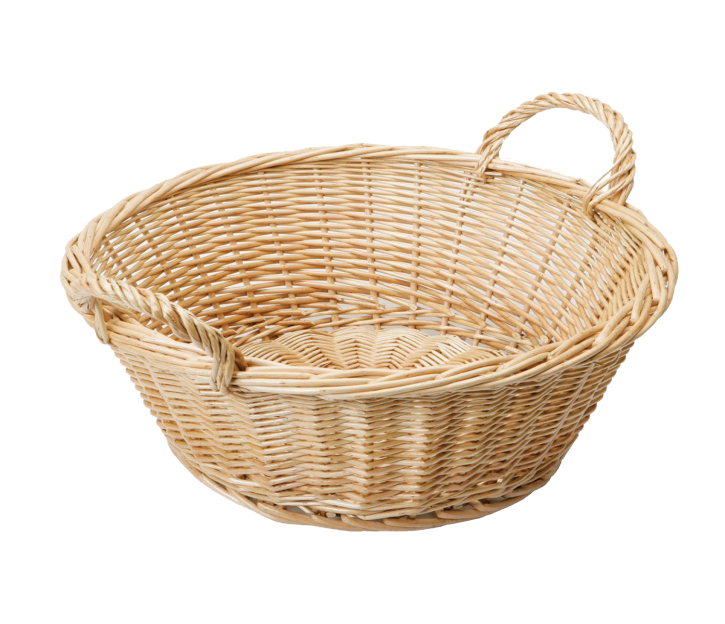 bãi cát
NHẬN BIẾT
01
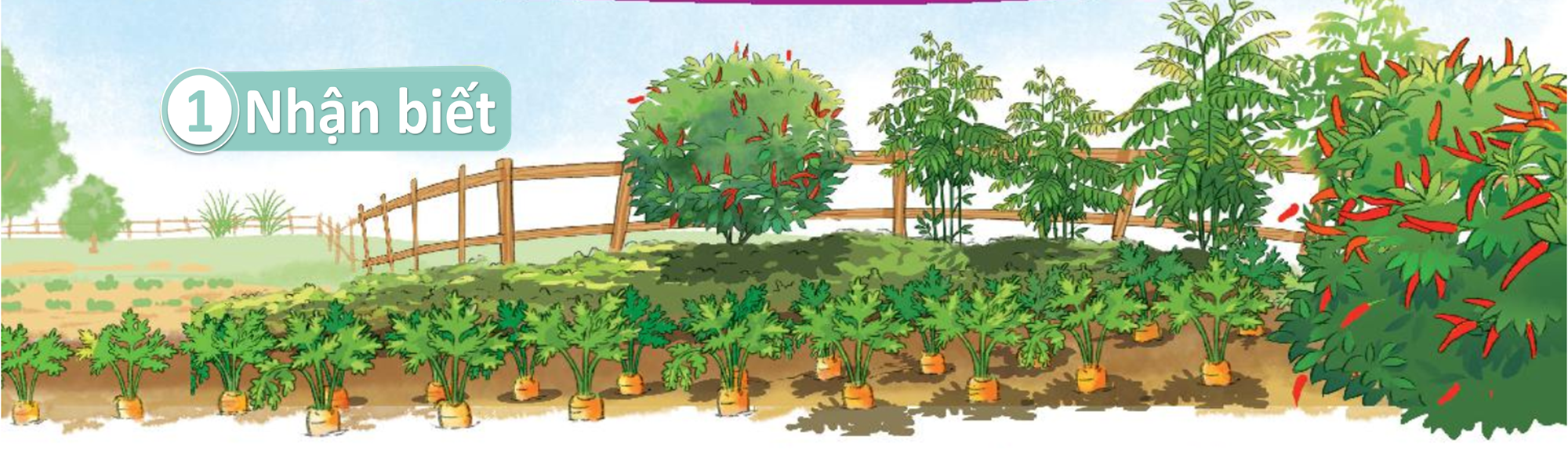 ot
ôt
Vườn nhà bà có ớt, rau ngót và cà rốt.
ơt
ĐỌC
02
Đọc
02
ot
ôt
ơt
ng
ot
ngót
ot
Đọc
02
ngót
vót
ot
ot
tốt
cột
ôt
ôt
thớt
vợt
ơt
ơt
Đọc
02
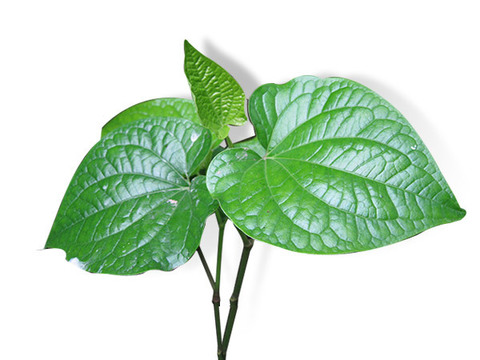 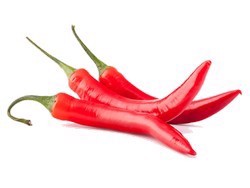 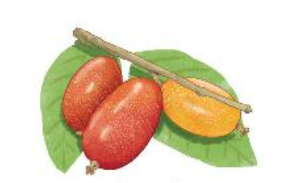 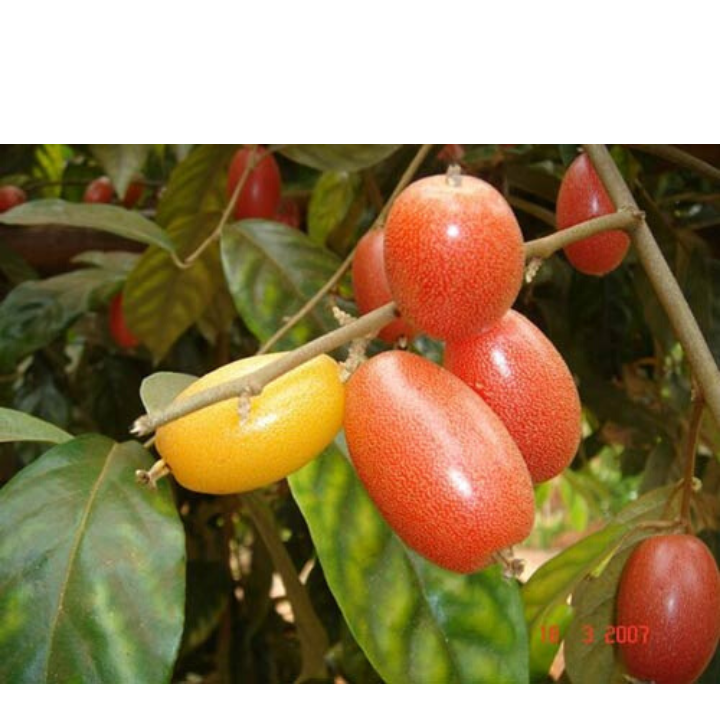 quả ớt
quả nhót
lá lốt
ơt
ot
ôt
Đọc
02
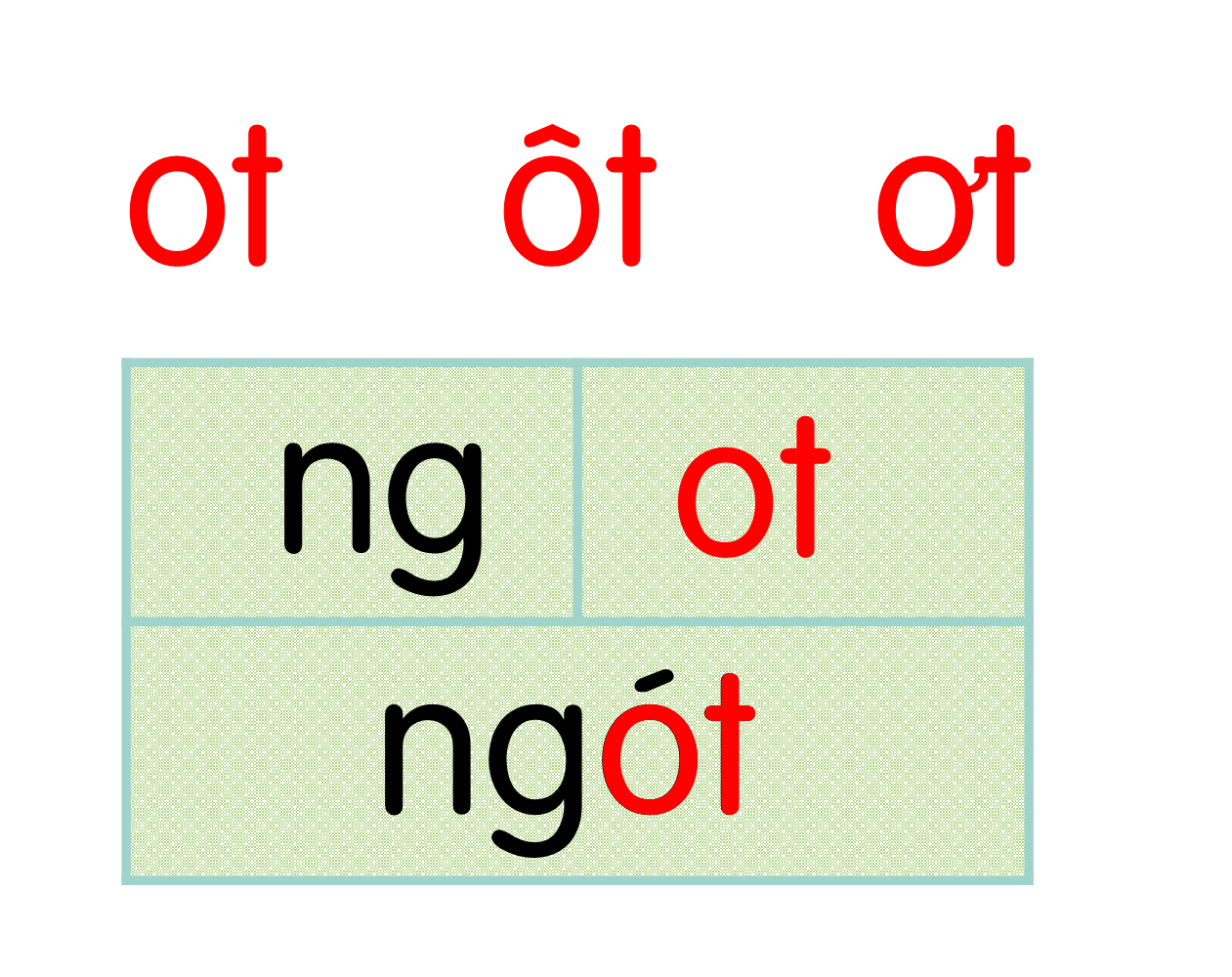 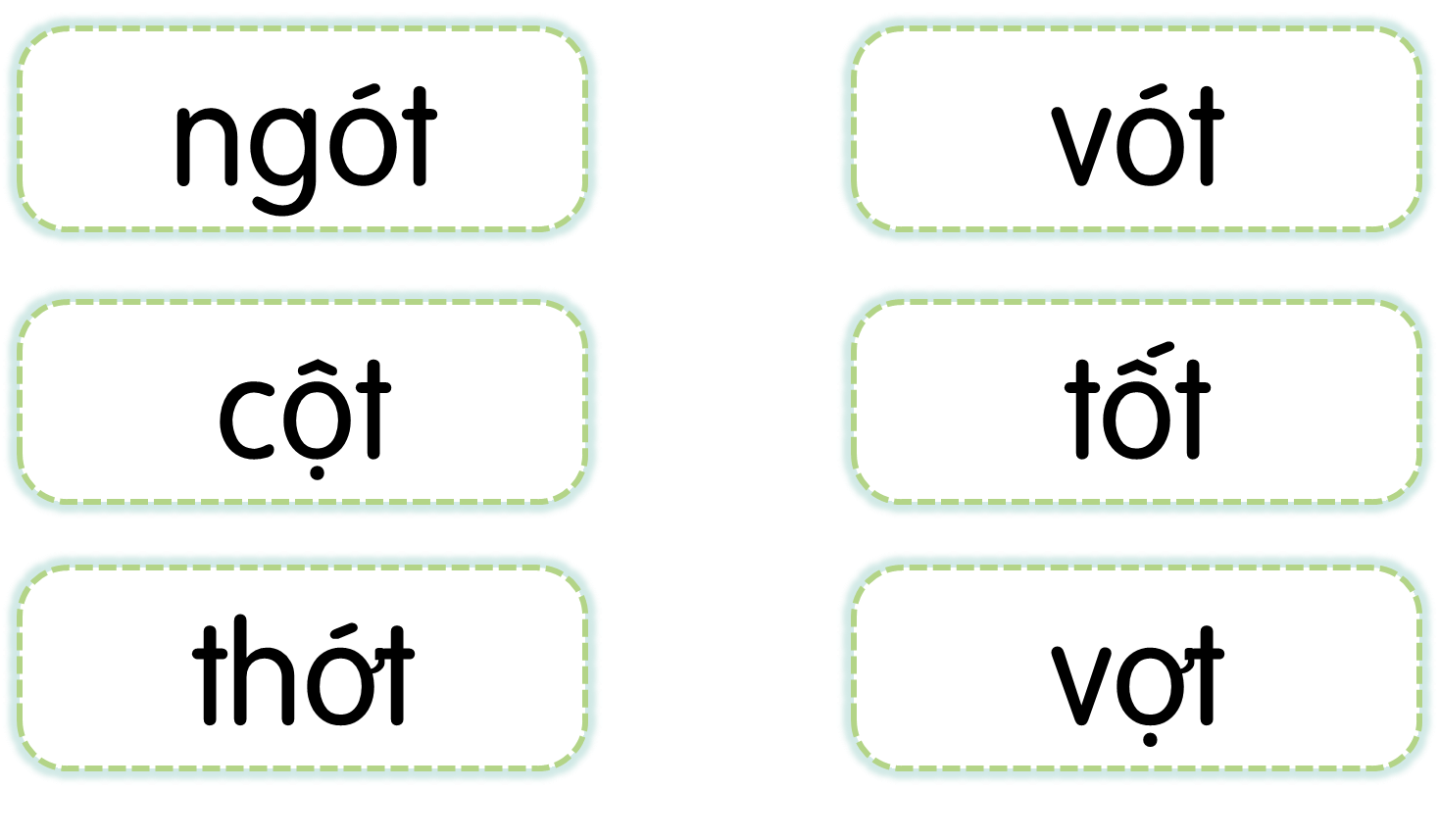 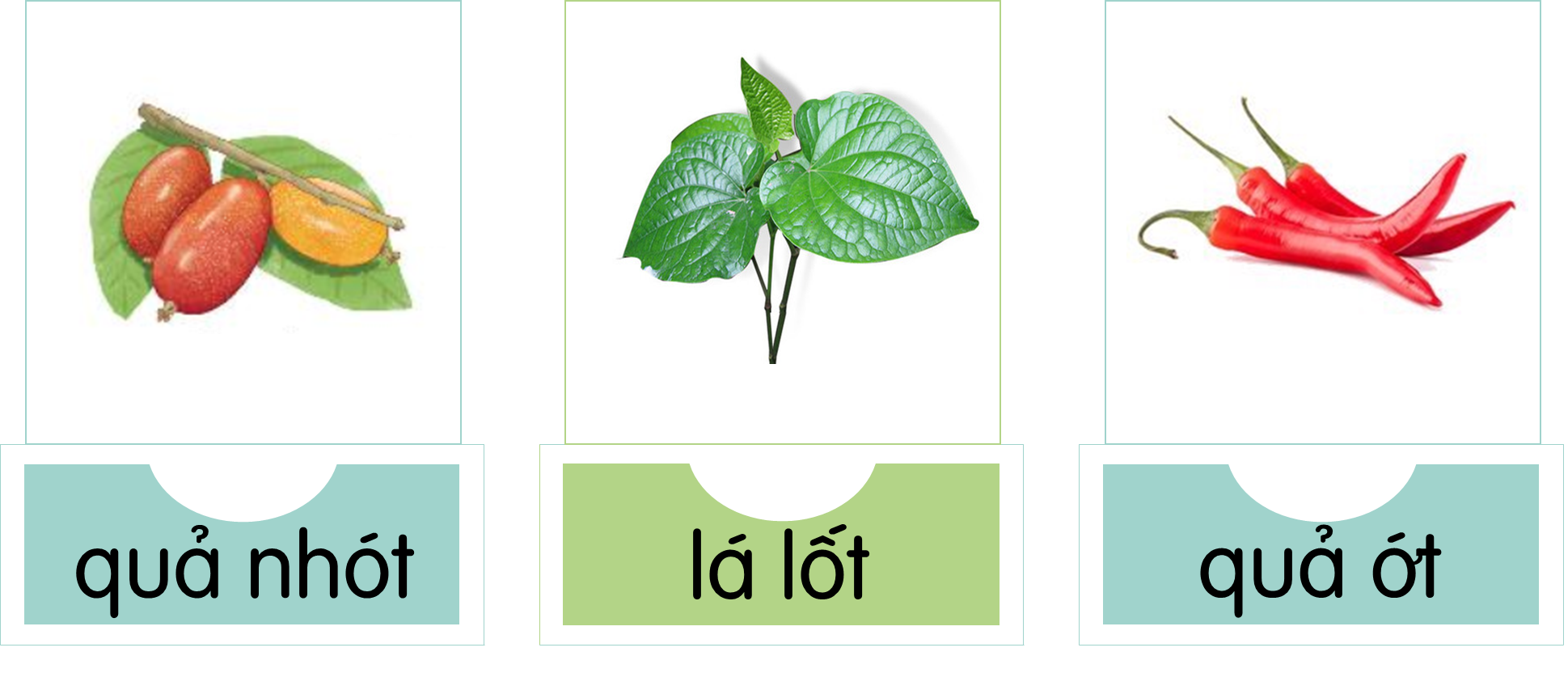 VIẾT
03
Viết
03
Viết
03
Viết
03
Viết
03
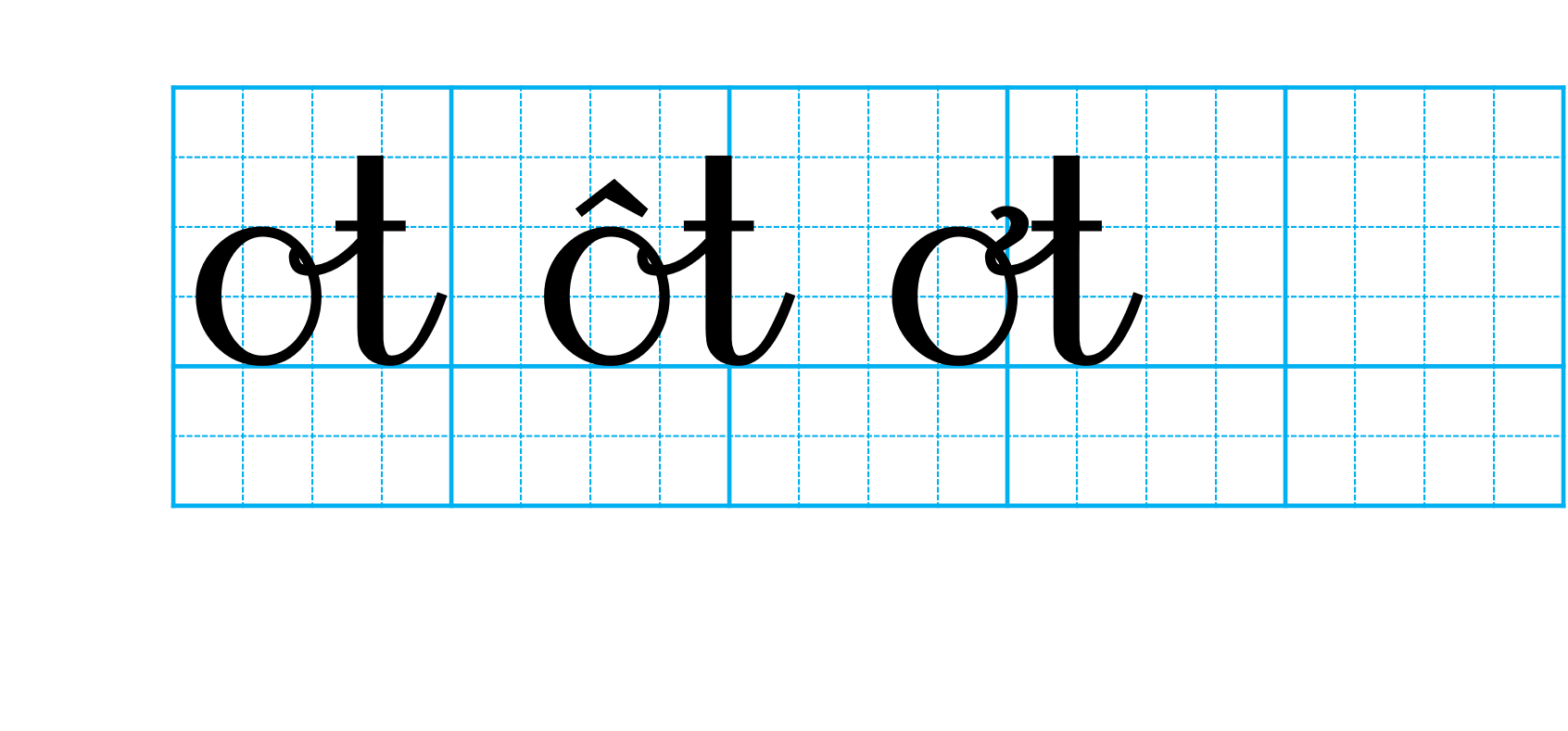 Viết
03
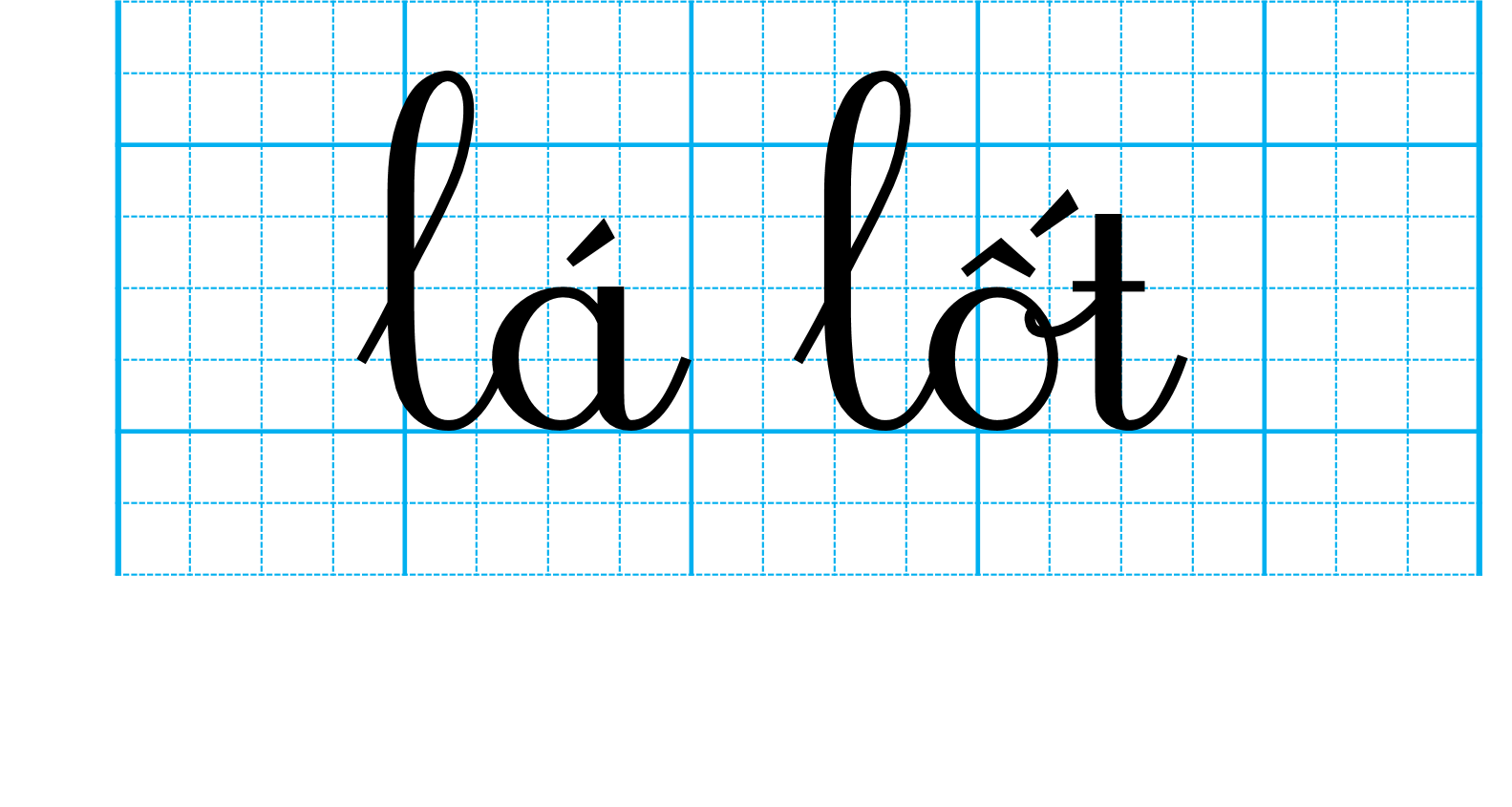 Viết
03
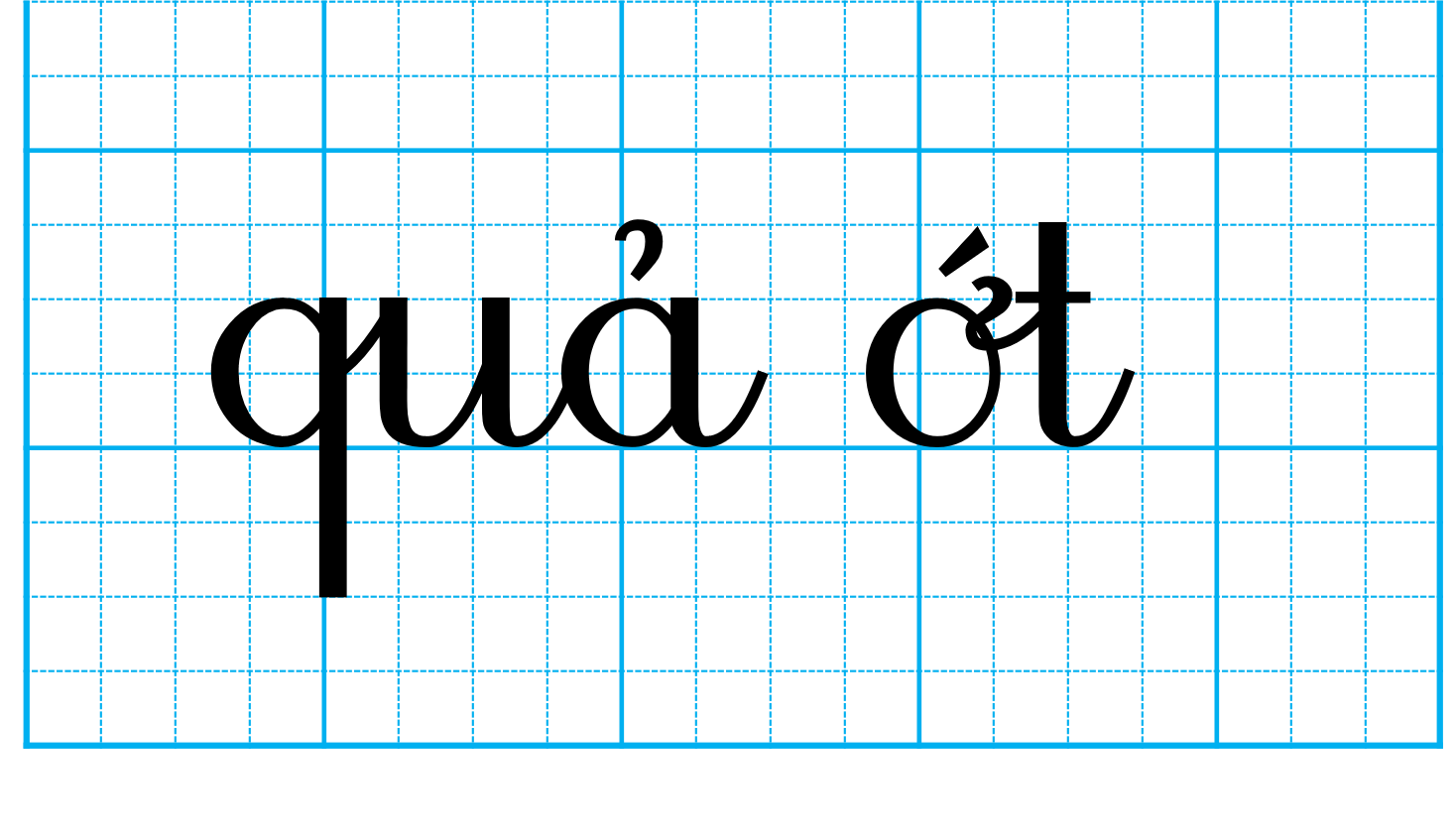 ĐỌC
04
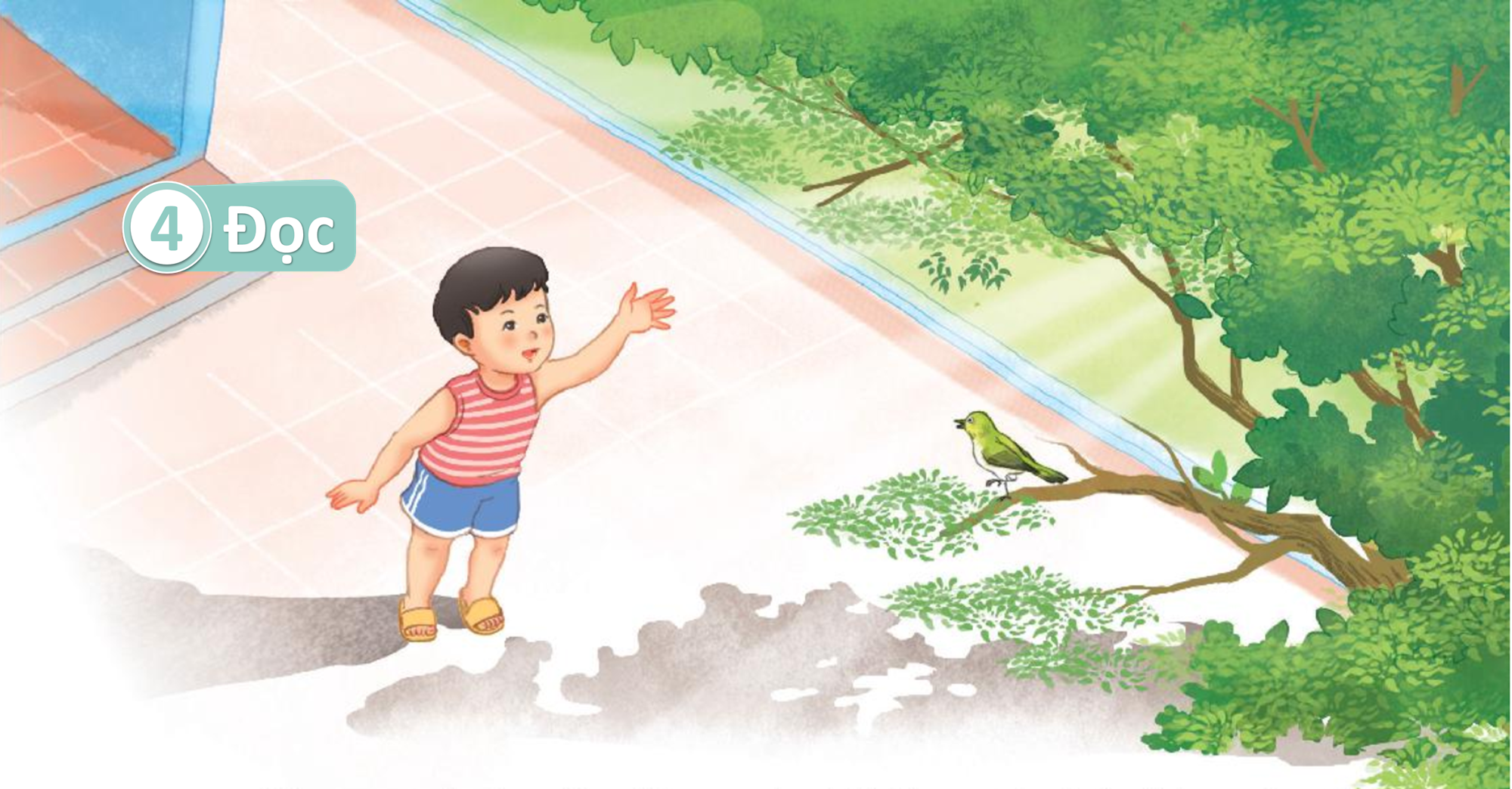 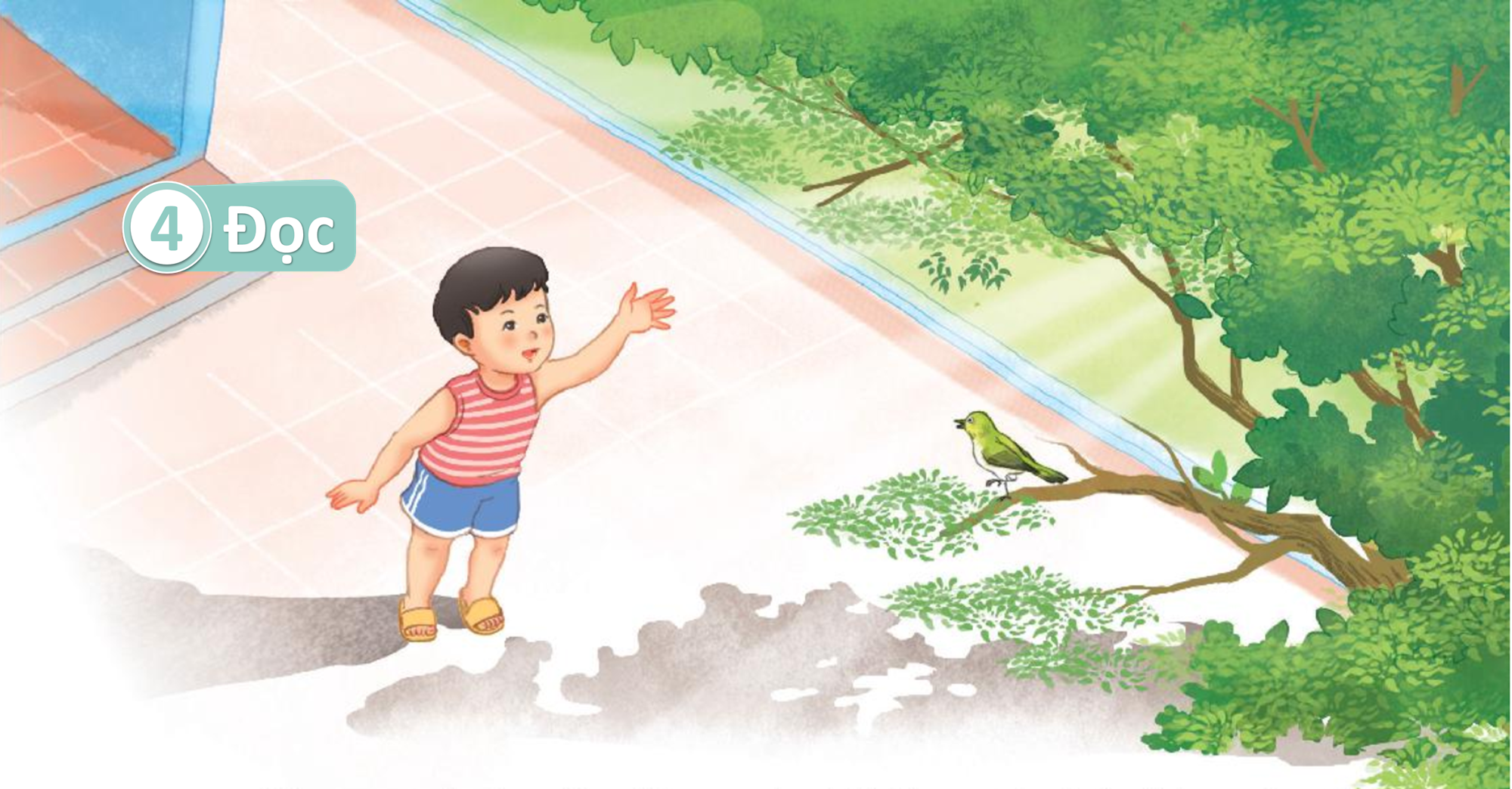 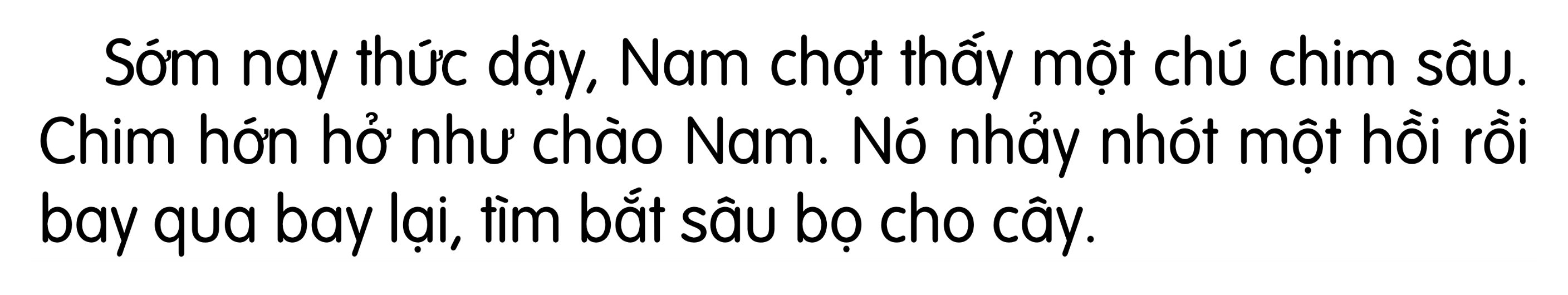 NÓI
05
Nói
05
Thế giới của em
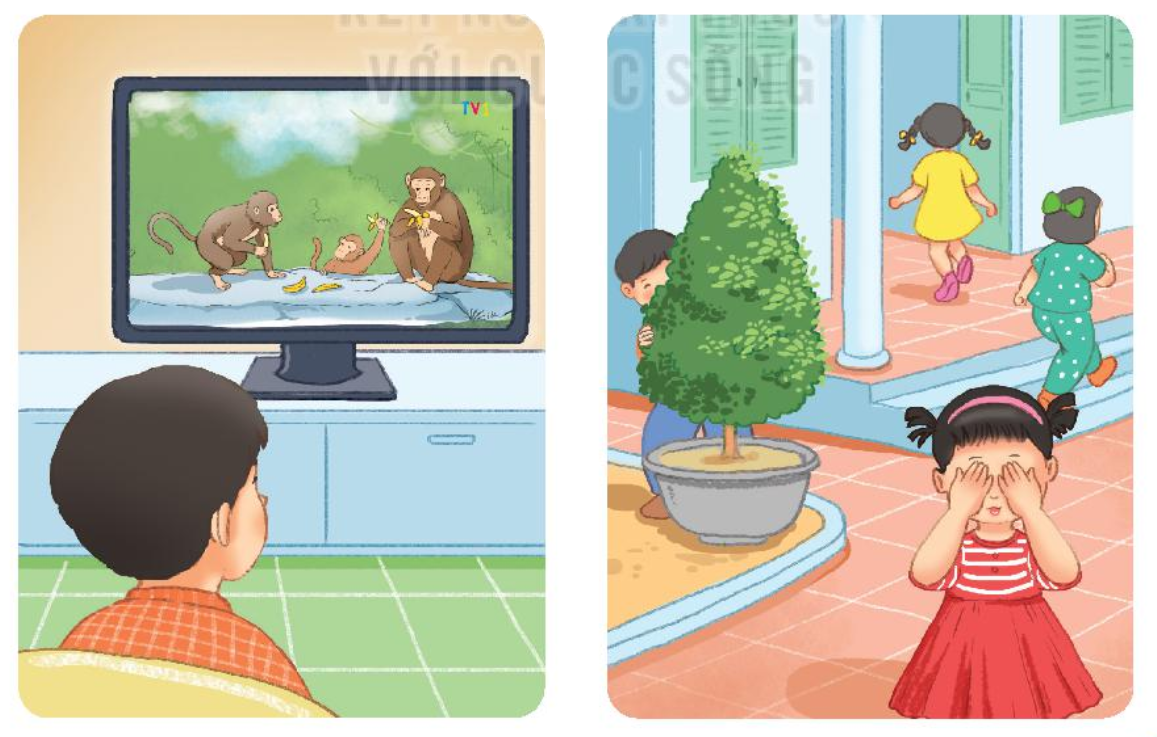 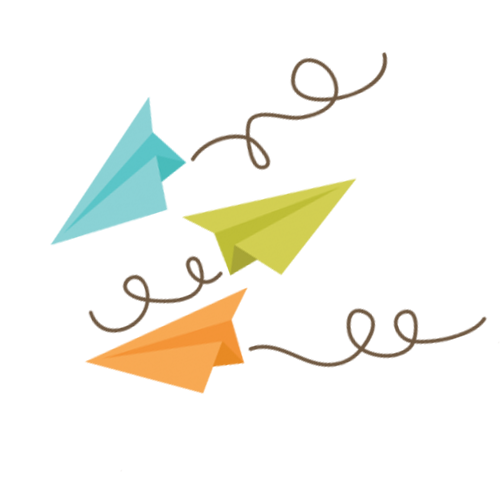 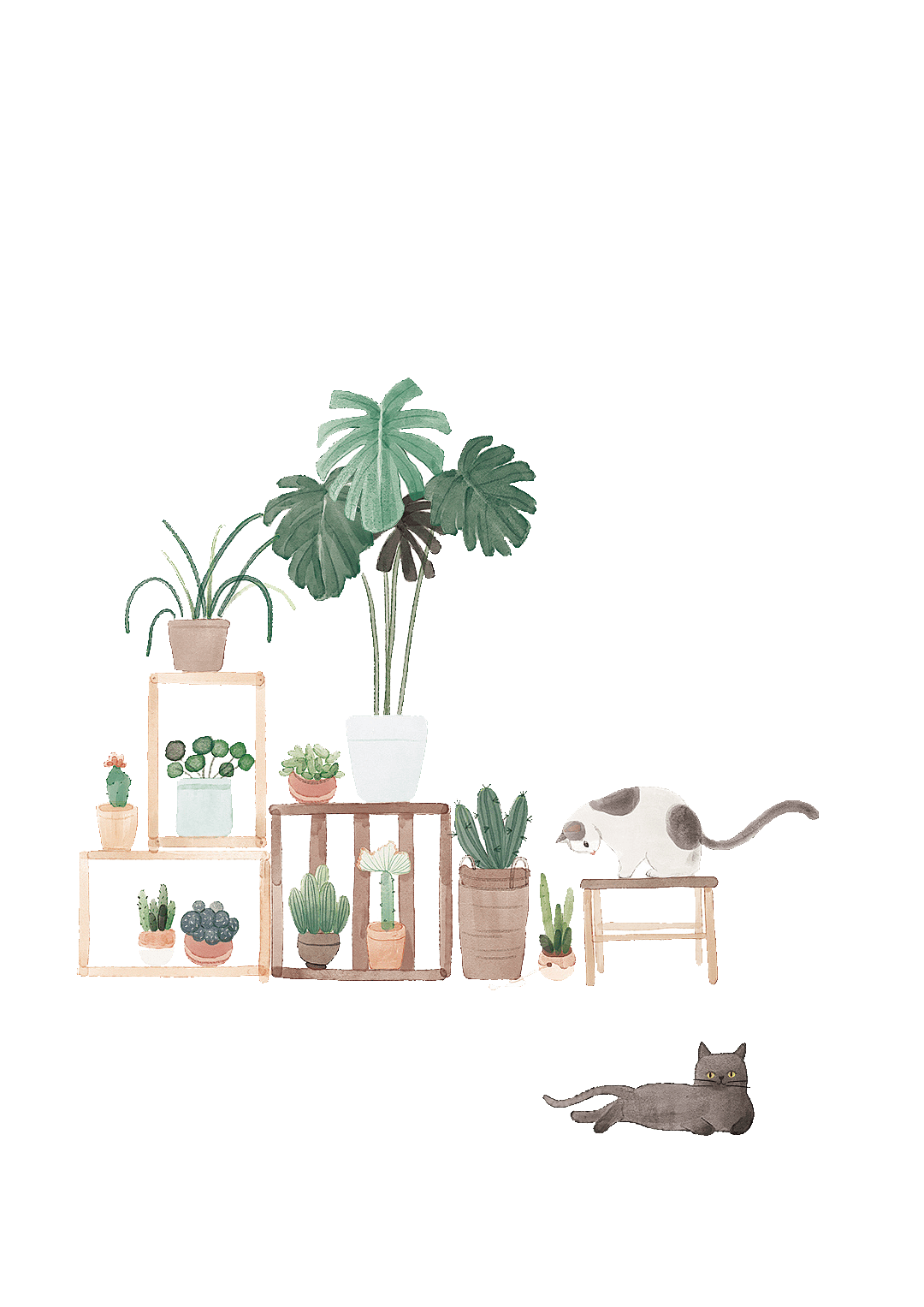 Củng cố bài học
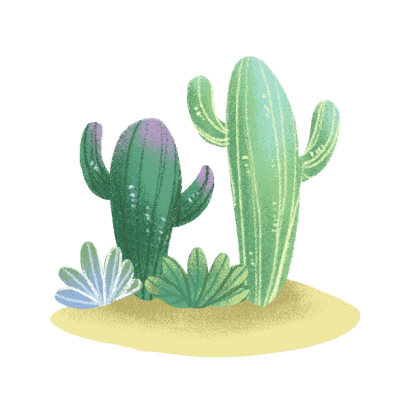